Teaching as a Profession Grow Your Own
Recruitment & Retention
Date: April 13, 2023
Time: 9:45-10:45 am
Location: Mozart II
​
OPS TLC for Post-Secondary Partnerships; Teaching as a Profession, Freshman Academy (2021-present)

OPS Curriculum Specialist-Burke High School (2014-2021)

OPS English Teacher Central High School (2004-2014)
JaneLuethge
Contact Information 
@JMLuethge on Twitter
Jane.Luethge@ops.org
Who is in the room?
Middle School Teacher
High School Teacher
Department Head/Curriculum Specialist
School Administrator
District Administrator
CTSO Advisor
Parent/Guardian of a PreK-16 student
ACTE Staff
Learning Goal
Participants will learn about the Grow Your Own model in The Omaha Public Schools and share with colleagues about what they do in their school/districts.
The Omaha Public Schools
Schools (22-23)
High Schools (9)
Middle Schools (13)
Elementary Schools (65)
Students (53,000)
Teachers/Staff (9,000+)

College and Career Academy/Pathways (CCAP)

Teaching as a Profession Pathway (8 high schools)

Education Academy 
(1 high school)
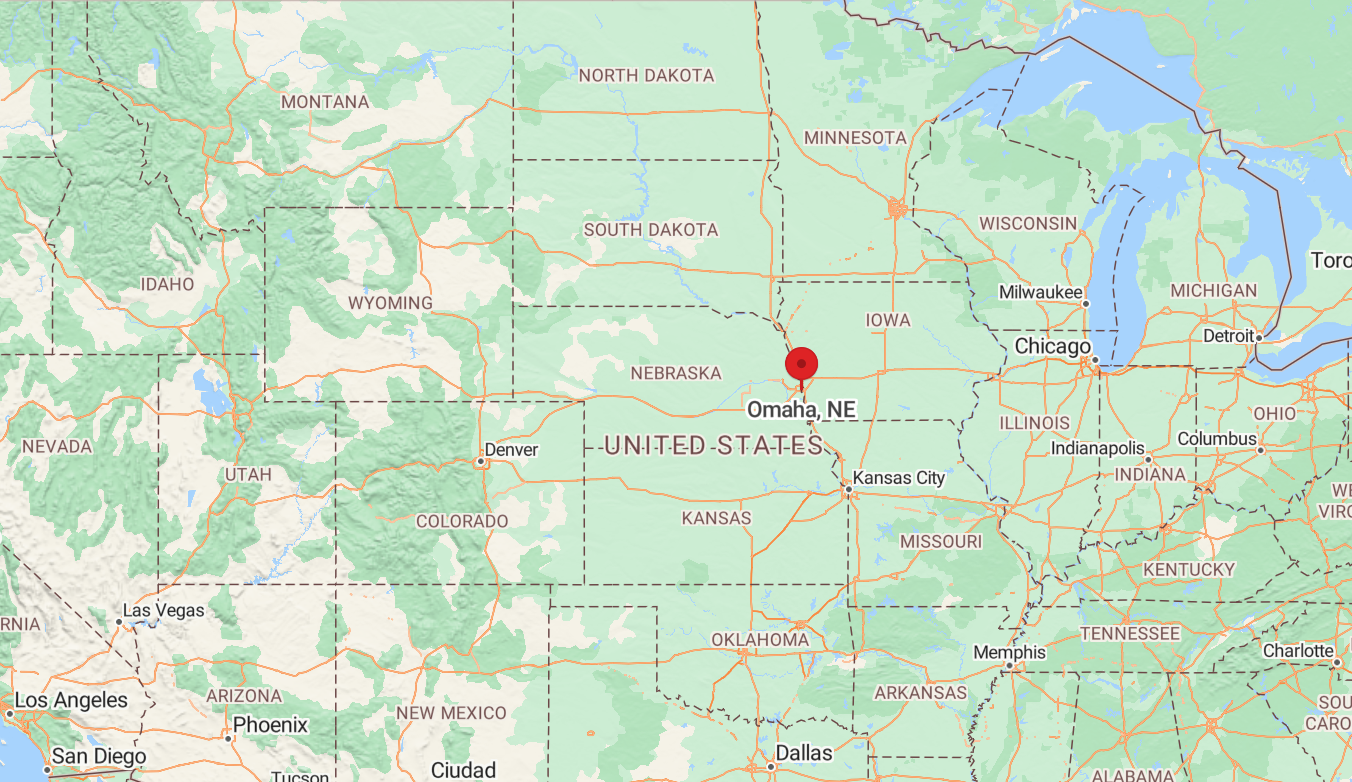 Grow Your Own
Coursework
Aligned to NDE 23-24 Standards
Co-curricular (Educators Rising) connections in lessons
Teaching as a profession pathway
*Course is aligned to college/university partner and offered for dual credit
Education Academy
*Course is aligned to college/university partner and offered for dual credit
Educators Rising
CTSO: Career and Technical Student Organization 
Co-curricular
CTSO-Educators Rising
Educators Rising chapter (9 high schools)
Attend Expo PD and compete @State Leadership Conference
8/9 high schools attended
7/9 had competitors
140/300 students from Omaha Public Schools
47 qualified for Ed Rising Nationals 
Support school-wide education initiatives
Be involved at Educators Rising State and/or 
National levels
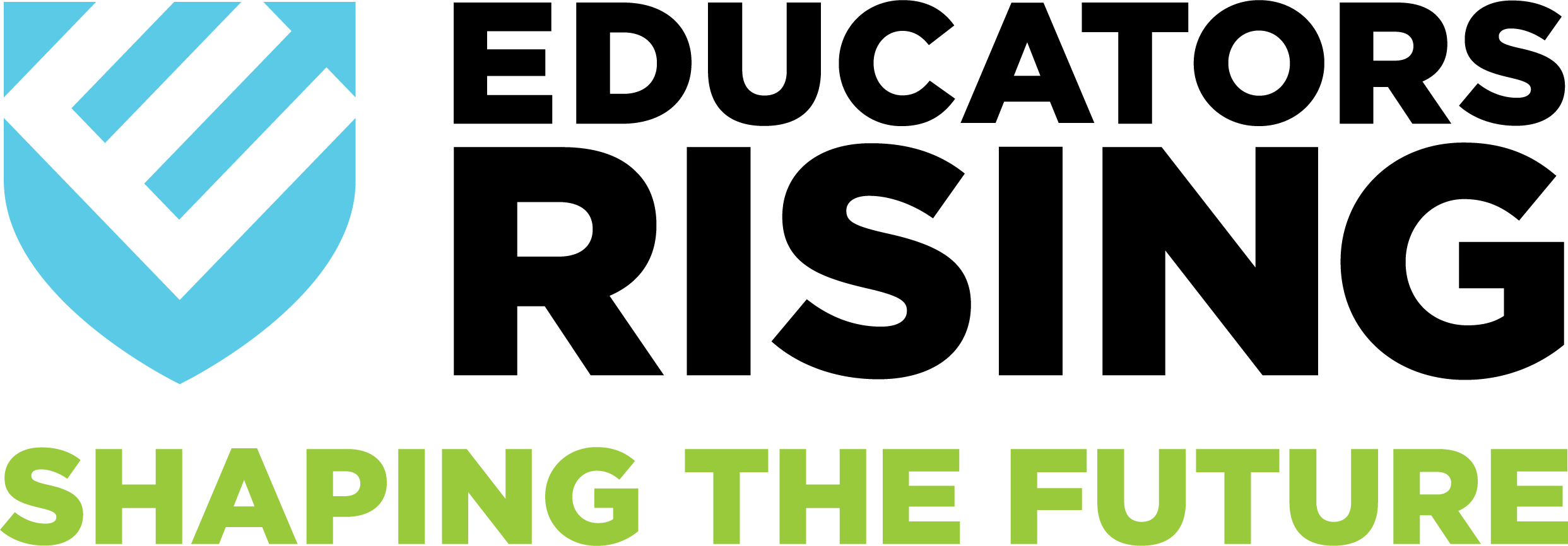 Summer Interns
Support elementary school students/teachers
Provide real-world experience in classrooms 
Paid Internship ($12/hour)
Summer Interns
Hire high school interns (16+)
Training
HR Onboarding
OPS Early Childhood Literacy Support
Numbers
21-22
200 goal/ 168 
64 schools
22-23
500 goal/ 282
17 super site schools
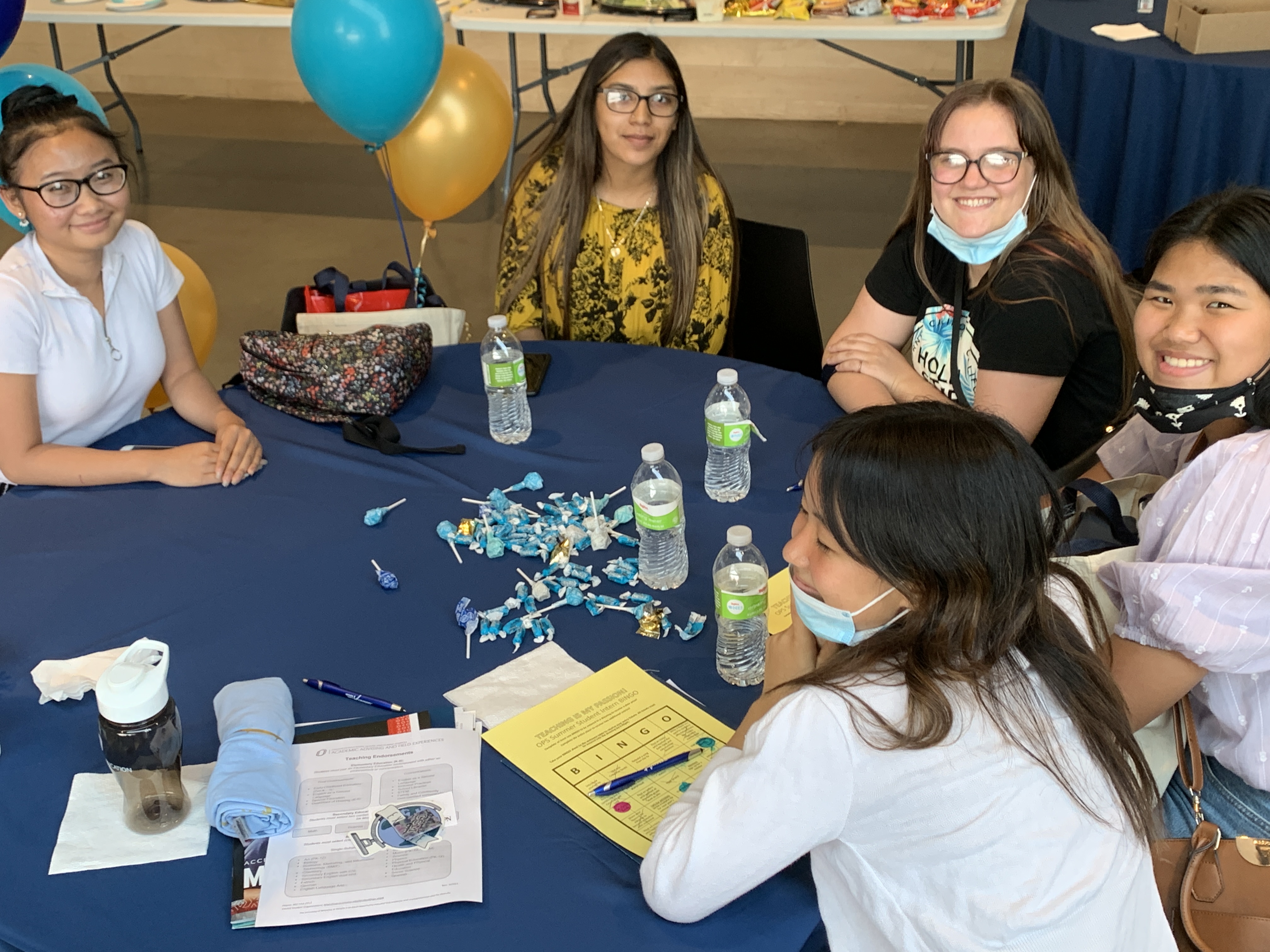 Your Turn
What do you already do in your school/district to provide opportunities for students to learn about Teaching as a Profession?
Learning Goal
Participants will learn about the Grow Your Own model in The Omaha Public Schools and share with colleagues about what they do in their school/districts.
Thank You!
Contact Information 
@JMLuethge on Twitter
Jane.Luethge@ops.org